BřichoGIT, játra, žlučník, žlučové cesty, pankreas
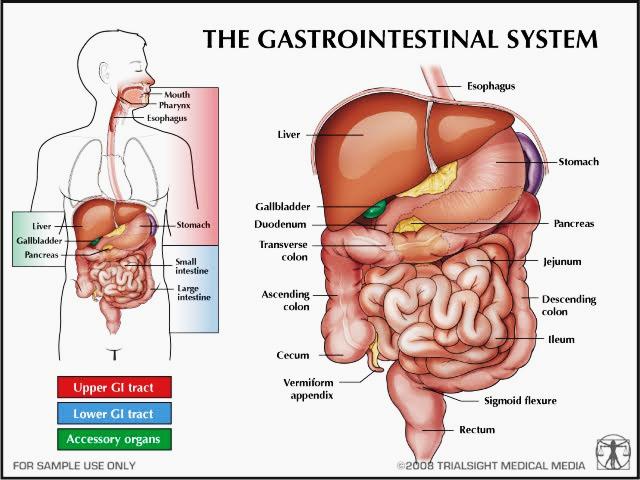 Metody vyšetřování
Prostý snímek
Endoskopické metody
RTG cholangiografie
Ultrasonografie
Vyšetření s kontrastní náplní
Výpočetní tomografie
Magnetická rezonance
Nukleární medicína
Prostý snímek
Náhlá příhoda břišní 
                 (perforace nebo  neprůchodnost
                   trávicí trubice)
Zobrazení plynem naplněných úseků TT
Lokalizace cizích těles
Vestoje, vleže, horizontálním paprskem
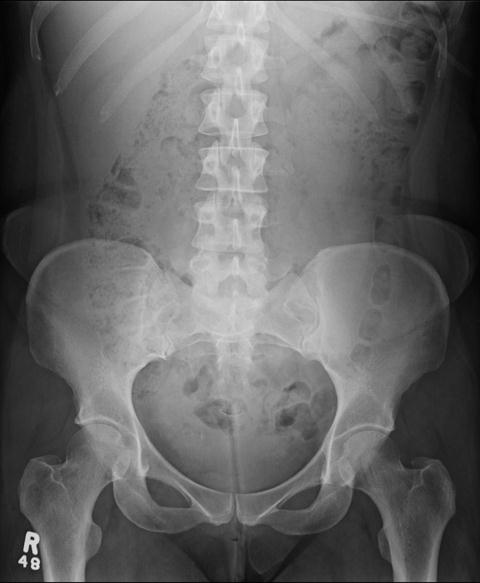 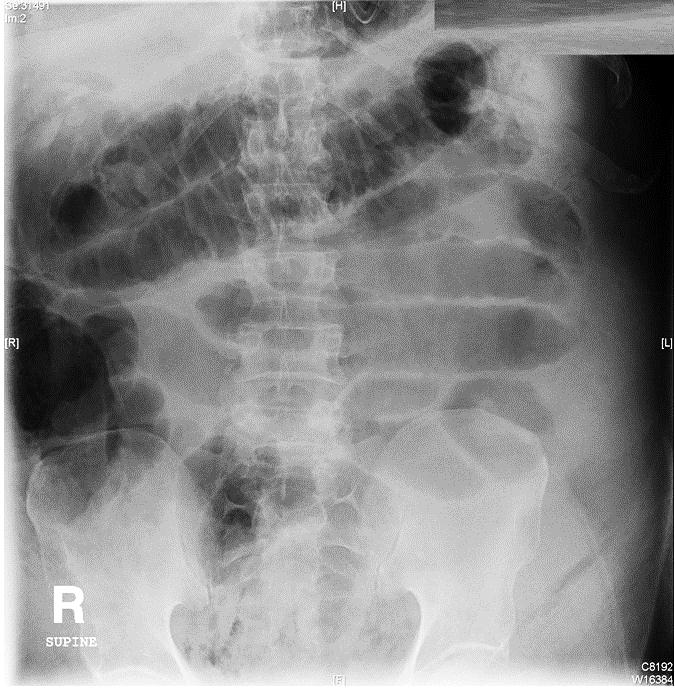 Ileus tenkého a tlustého střeva
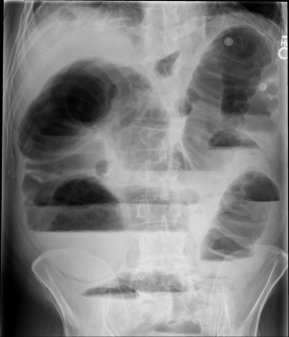 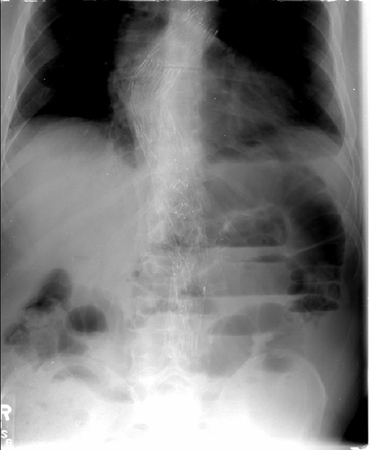 AP a horizontální snímek novorozence
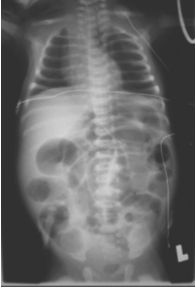 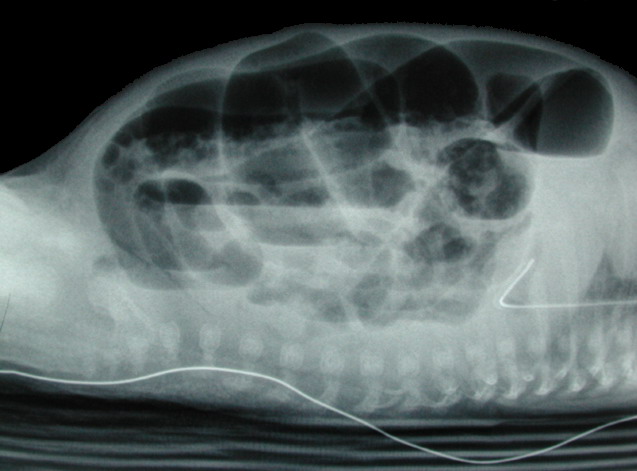 ERCP (Endoskopická retrográdní cholangiopankretikografie)
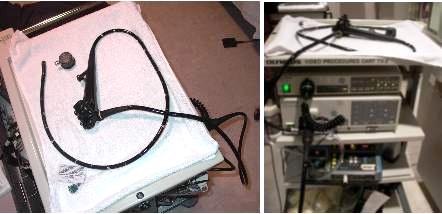 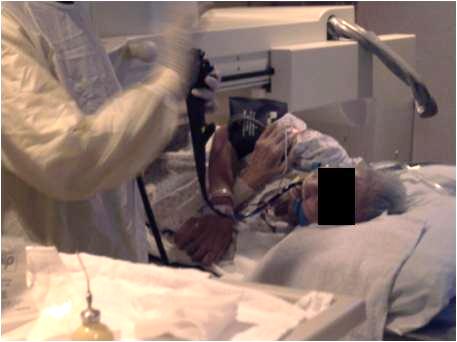 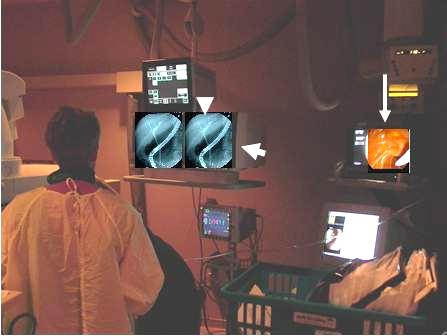 Poloha endoskopu
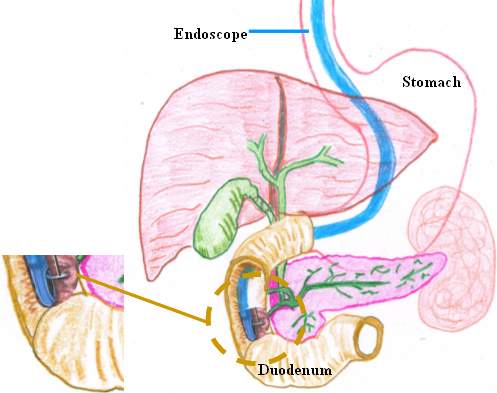 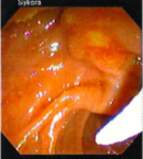 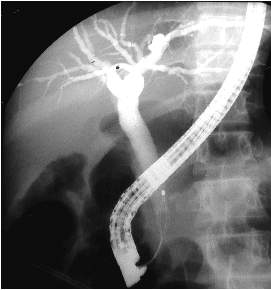 Kolonoskopie
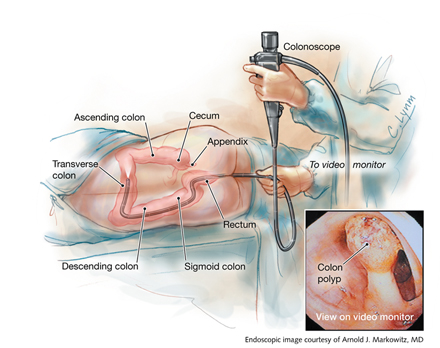 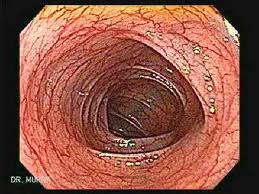 Cholecystografie
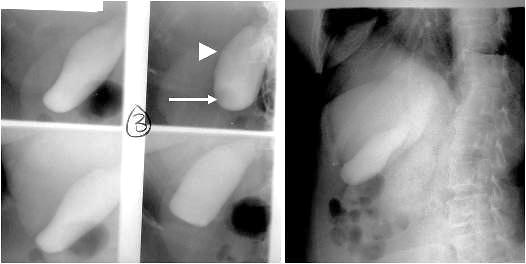 Cholangiografie
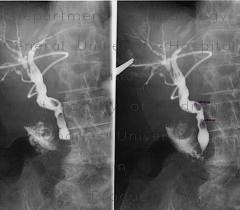 PTC
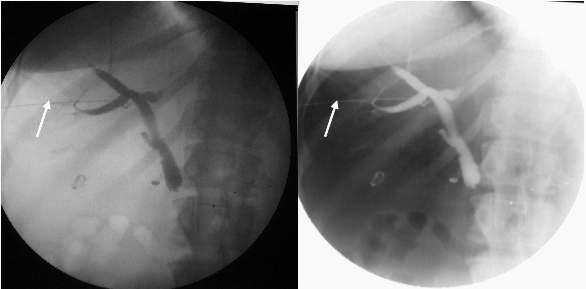 Ultrazvuk
Zobrazení tenkého střeva, tračníku, žaludku
Hodnocení spádových lymfatických uzlin
Staging tumorů jícnu, kardie a rekta
Traumatická postižení břicha
Hodnocení jater a žlučníku
Hodnocení appendixu
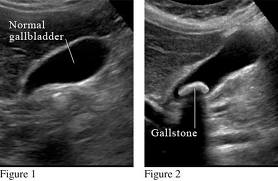 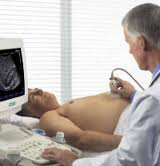 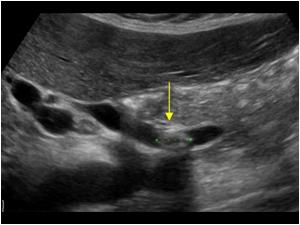 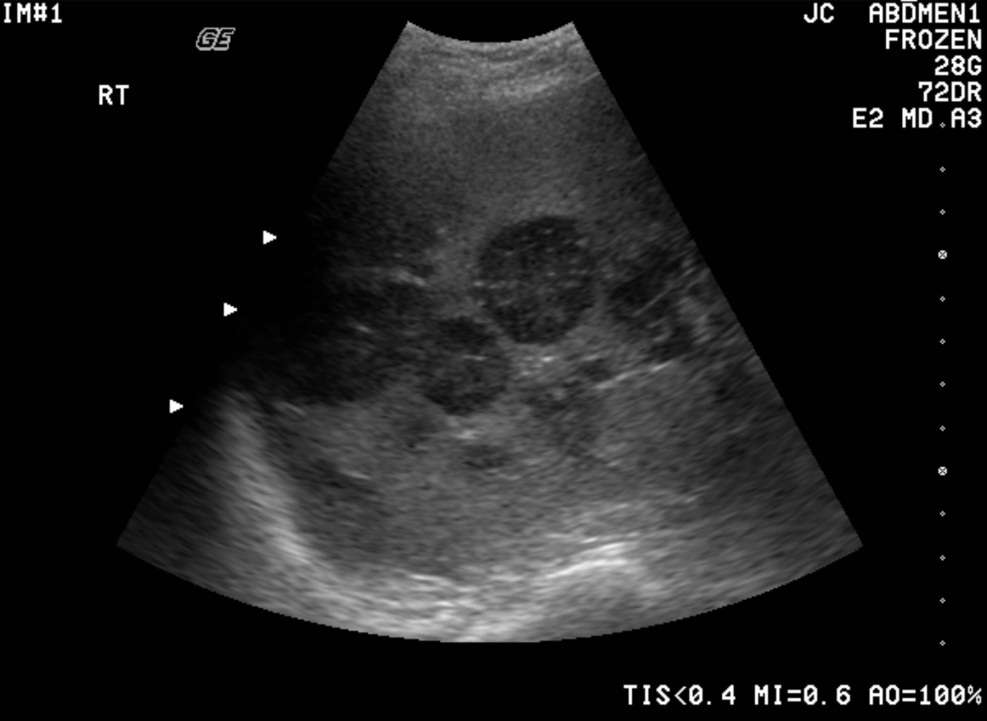 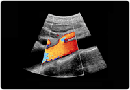 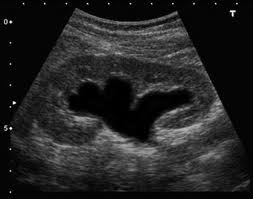 Vyšetření s kontrastní náplní
Polykací akt
Vyšetření jícnu
Vyšetření žaludku a duodena
Vyšetření tenkého střeva
Vyšetření tlustého střeva
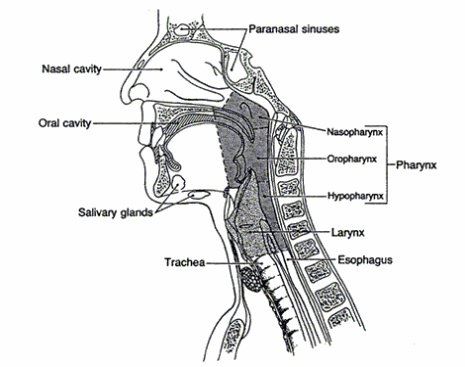 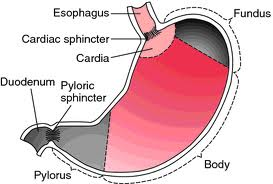 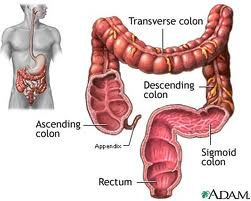 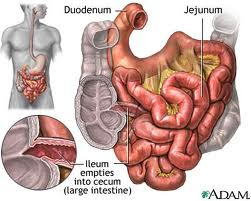 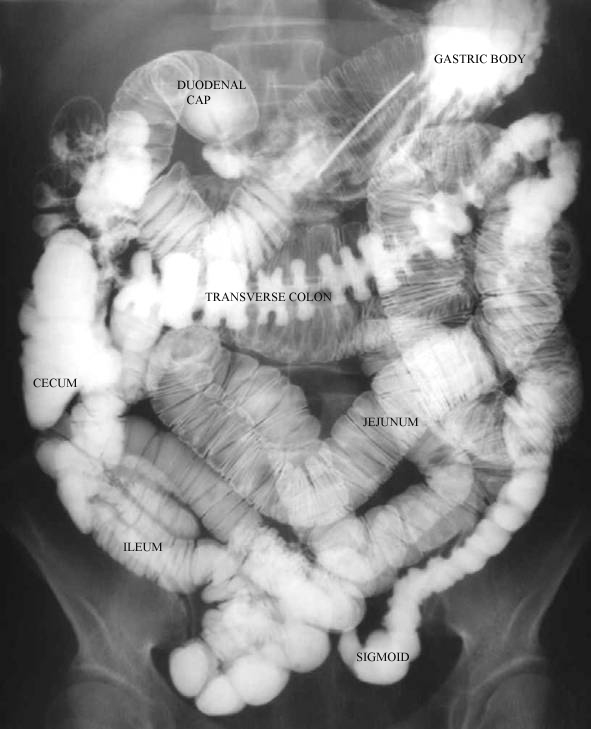 Vyšetření hltanu a jícnu
Fibroskopické vyšetření jícnu je dnes obvykle metodou první volby. 
Tato metoda je však pro posouzení struktur hypofaryngu nedostatečná 

Dvojkontrastní vyšetření jícnu a hltanu 

Endosonografie (k posouzení infiltrace stěny), 

CT, MR (k posouzení lumen, stěny a okolních struktur, mediastina, uzlin aj.) 

PET/CT (nádorová diagnostika)
Vyšetření jícnu
Indikací k vyšetření vodnou kontrastní látkou je:
podezření na perforaci jícnu, při píštělích, 
podezření na komunikaci s dýchacími cestami, 
podezření na výrazné riziko aspirace nebo polknuté cizí těleso,
obtížné polykání, pocit váznutí sousta, bolesti na hrudi vázané na příjem potravy (odynofagie, dysfagie)
u pooperačních stavů 
U malých dětí potom při kongenitálním uzávěru části jícnu.
Průnik barya do mediastina a ve větším množství do dýchacích cest působí těžké zánětlivé reakce
     (mediastinitida, nekrotizující pneumonie).
Akutní vyšetření jícnu
provádějí se nejčastěji při podezření na cizí tělesa v jícnu (např. kosti).

Při těchto indikacích se využívá prostý snímek hypofaryngu ve dvou projekcích a pasáž jícnem se smotkem vaty, která je na močena v jódové kontrastní látce. 

Smotek vaty nepřímo vizualizuje místo léze. 

Vyšetření se obvykle provádí před fibroskopií k vyloučení stenózy a k posouzení možné perforace cizím tělesem do mediastina.
Patologie jícnu
divertikly, 
hiátové hernie, 
gastroezofageální reflux (GER), 
refluxní ezofagitida nebo záněty jiné etiologie, 
ulcerace, 
varixy, 
nádory (manifestující se nejčastěji jako stenózy)
achalázie 

Akutní vyšetření se provádějí nejčastěji při podezření na cizí tělesa v jícnu (např. kosti).
Polykací akt
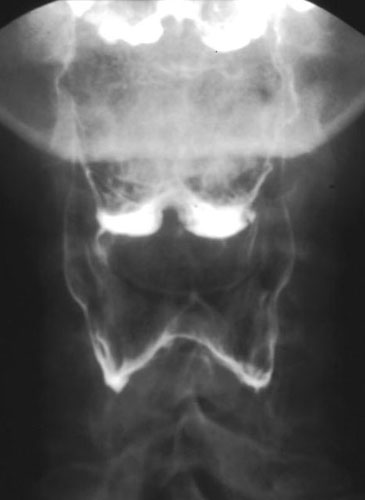 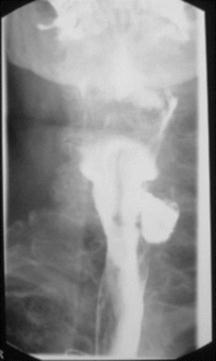 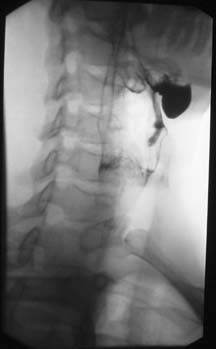 Vyšetření jícnu
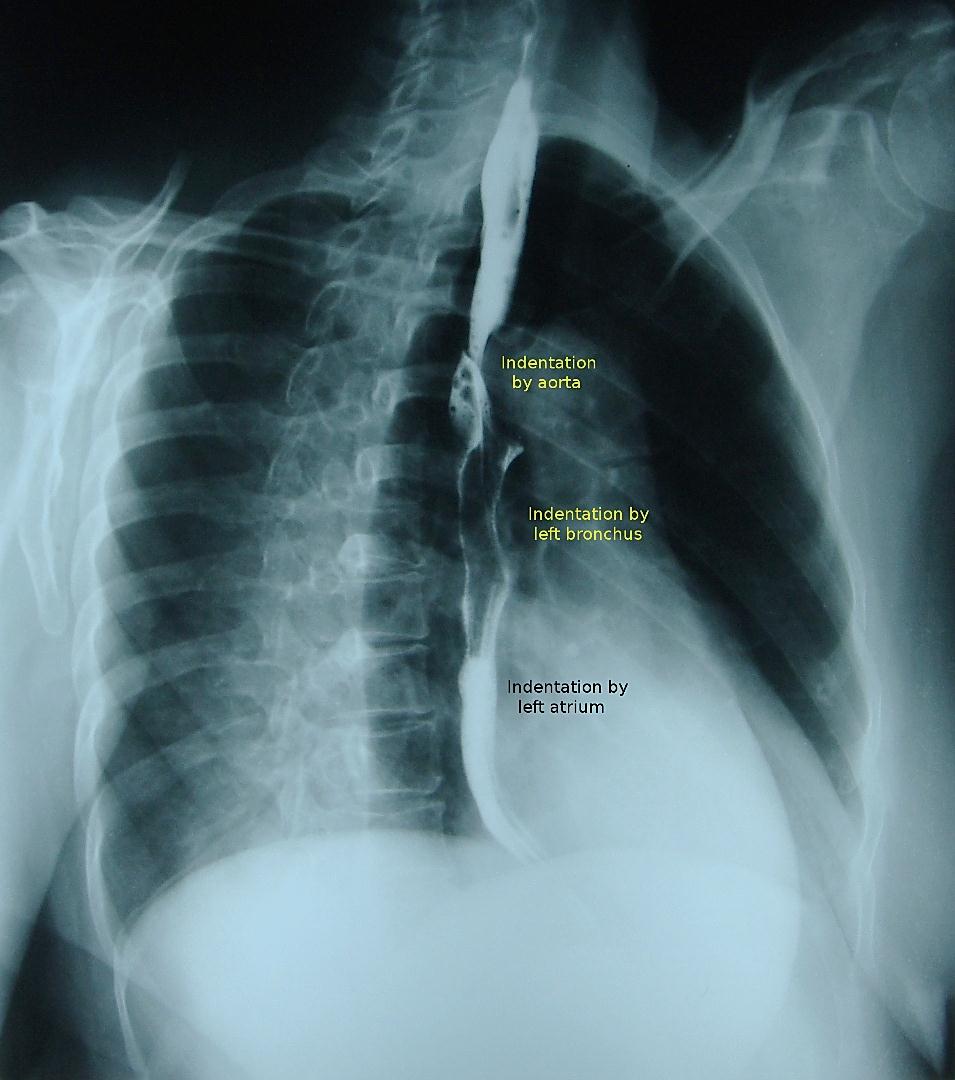 Normální imprese jícnu

1/ aorta –
        22,5 cm od řezáků
2/ levý bronchus – 
        27,5 cm od řezáků
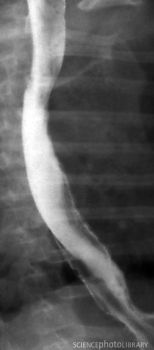 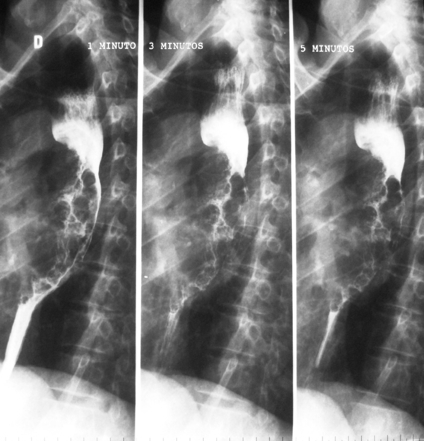 Vyšetření žaludku
Gastrofibroskopie - vizuální posouzení sliznice, 
                                         - odebrání histologie 
                                         - terapeutický výkon (sklerotizace, opich 
                                                      krvácení, snesení polypu). 

Skiaskopie -  při nejasném výsledku endoskopie (intolerance 
                             pacienta, stenóza), 
                          -  vyšší senzitivita a specificita při posuzování 
                             infiltrace stěny žaludku. 
                          - detekce jemných změn na úrovni areae gastricae, 

Endosonografie

 CT  - posouzení šíře stěny a propagaci patologických změn do            
               okolí a naopak.
Patologické nálezy na žaludku
herniace části žaludku do hrudníku (hiátová hernie), 
gastroezofageální reflux, 
ulcerace, 
nádory, 
záněty, 
polypy, 
infiltrace stěny při postižení pankreatu, 
divertikly (zejména duodena), 
postulcerózní deformace bulbu duodena, 
stenózy duodena při postižení slinivky.
Vyšetření žaludku a duodena
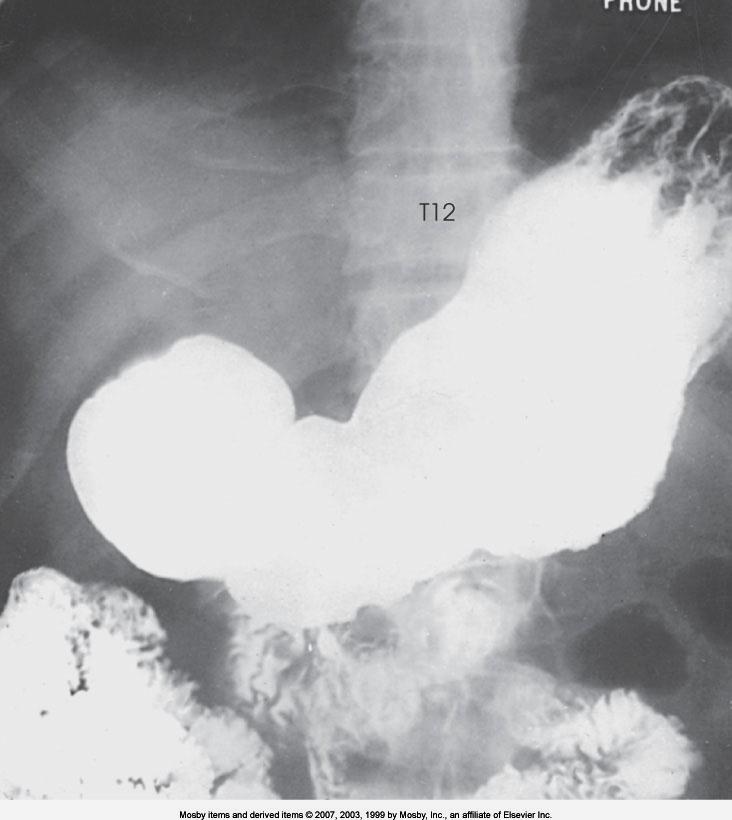 Vyšetření tenkého střeva
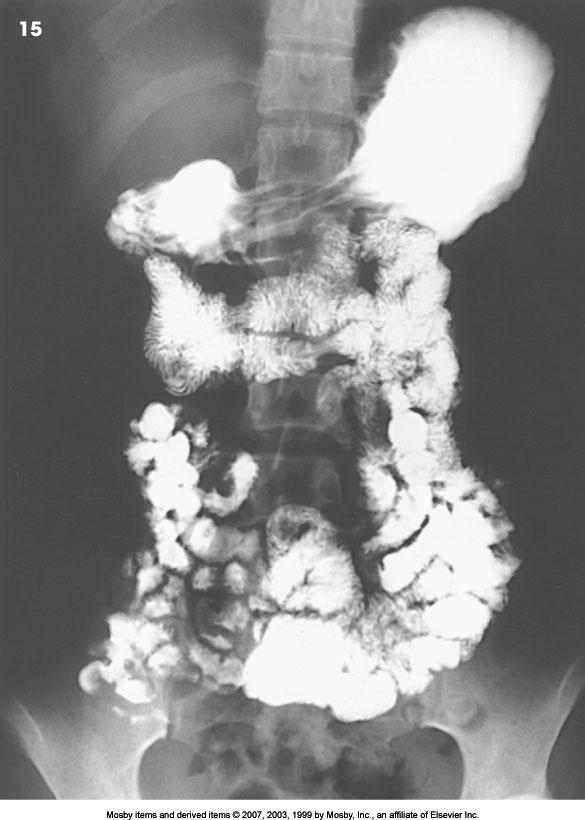 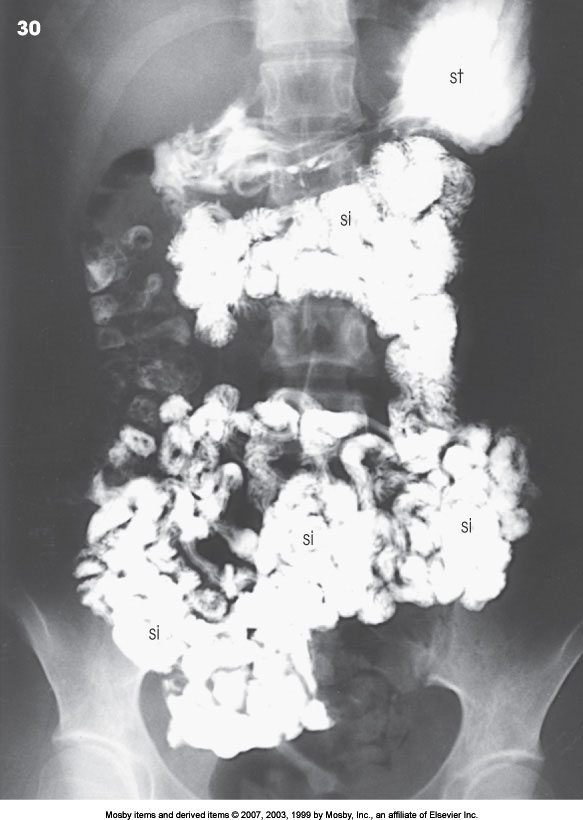 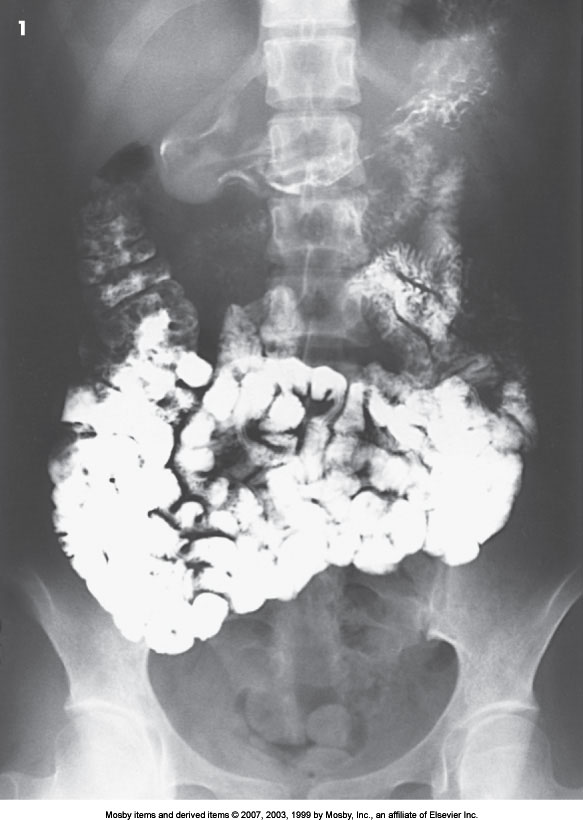 Vyšetření tenkého střeva
Skiaskopie    -    frakcionovaná pasáž
                       -   enteroklýza

Ultrasonografie – sledování dynamiky procesu u 				nemocných s Crohnovou chorobou

CT a MR – vyšetření pacientů s Crohnovou chorobou 	          
                - přinášejí komfort pro pacienta, protože v  drtivé většině   	vyšetření je dostatečný  výsledek pouze při pití kontrastní látky.

Příprava pacienta na vyšetření tenkého střeva spočívá v lačnění.
Enteroklýza
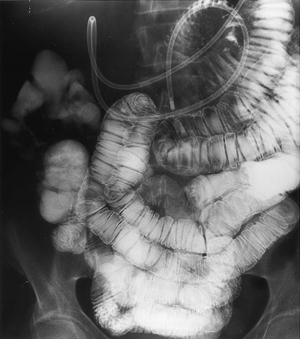 Nasojejunální sondou podáváme 250 - 400ml KL , poté roztok metylcelulózy
Vyšetření tlustého střeva
Kolonoskopie - metoda první volby
                           - možnost odběru histologie a terapeutického 			   zásahu, některé části tlustého třeba zobrazit
	              - netolerance pacienta či těsná stenóza

Irrigografie
UZ		- diagnostika střevních zánětů 
CT		- postižení stěny střevní, tak i změny v okolí
MR		- staging tumorů rekta
Irrigografie
Před vyšetřením zavádíme do análního otvoru rektální rourku natřenou Mesocain gelem a aplikujeme intravenózně 2ml Buscopanu.
 
Výhodné je použití rektální rourky s balónkem, který po nafouknutí zabraňuje vytékání kontrastní látky.

Tlusté střevo plníme postupně asi 500 ml baryové suspenze a poté insuflujeme vzduch.
 
Vzduch posouvá kontrastní látku do céka a terminálního ilea.
Irrigografie
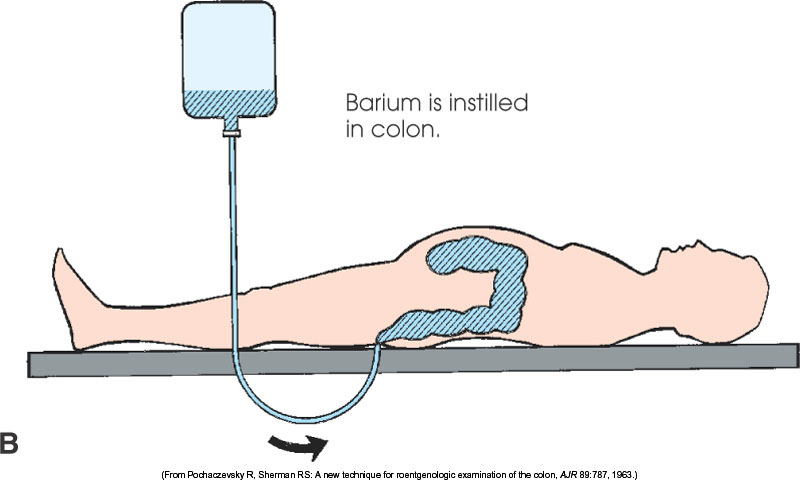 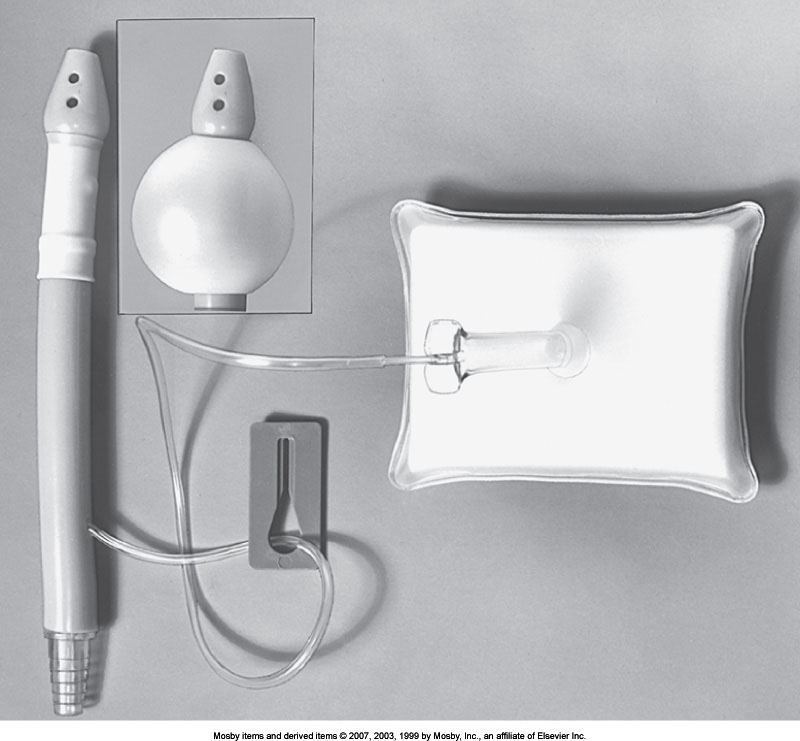 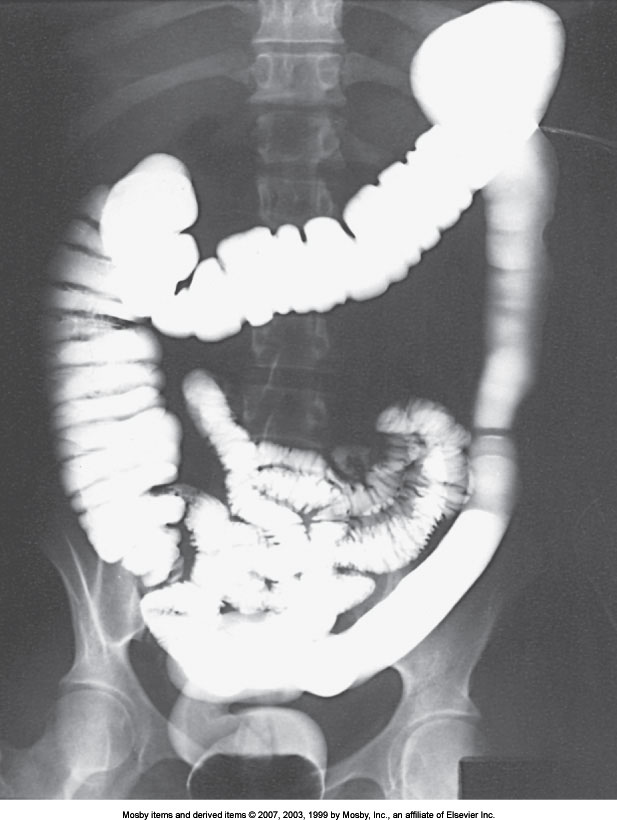 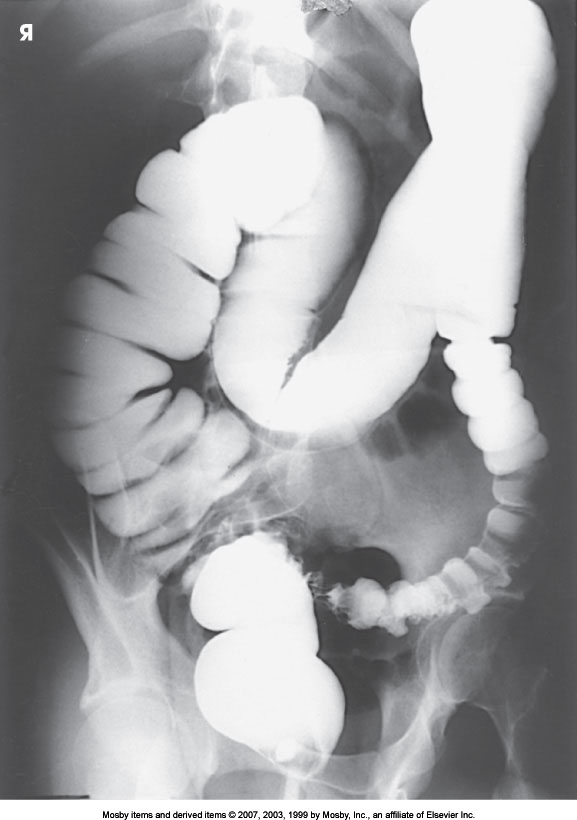 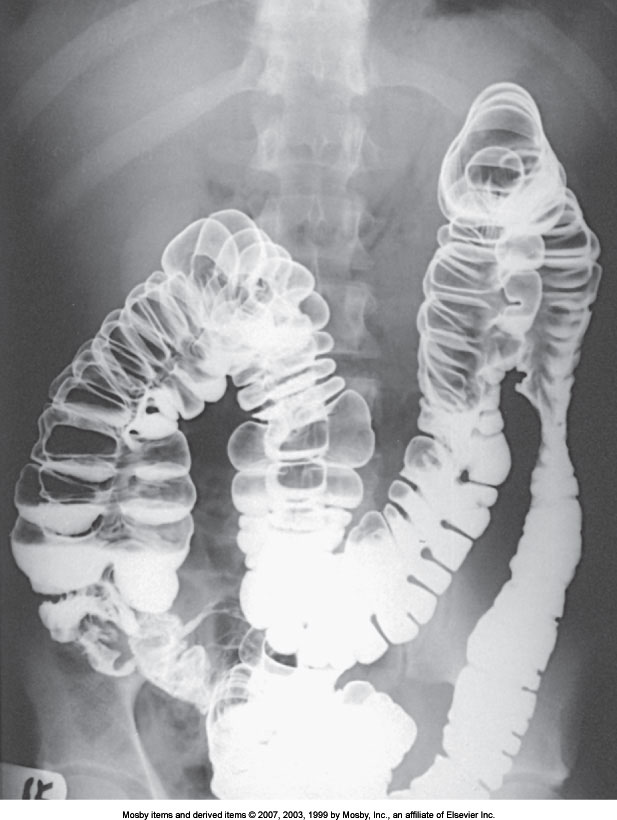 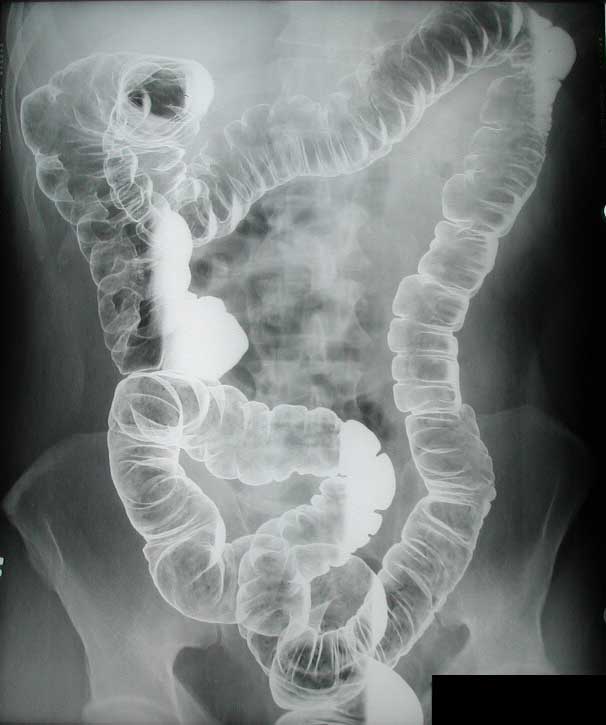 Příprava pacienta na irrigografii
kvalitní vyprázdnění trávicí trubice

úprava jídelníčku
2dny před vyšetřením podáváme pacientovi bezezbytkovou stravu, nejlépe tekutiny 
1 den před vyšetřením pije projímavé roztoky
v den vyšetření nalačno

Bez důkladné přípravy nelze pacienta vyšetřit, protože zbytky stolice by mohly vést ke znehodnocení výsledku vyšetření.
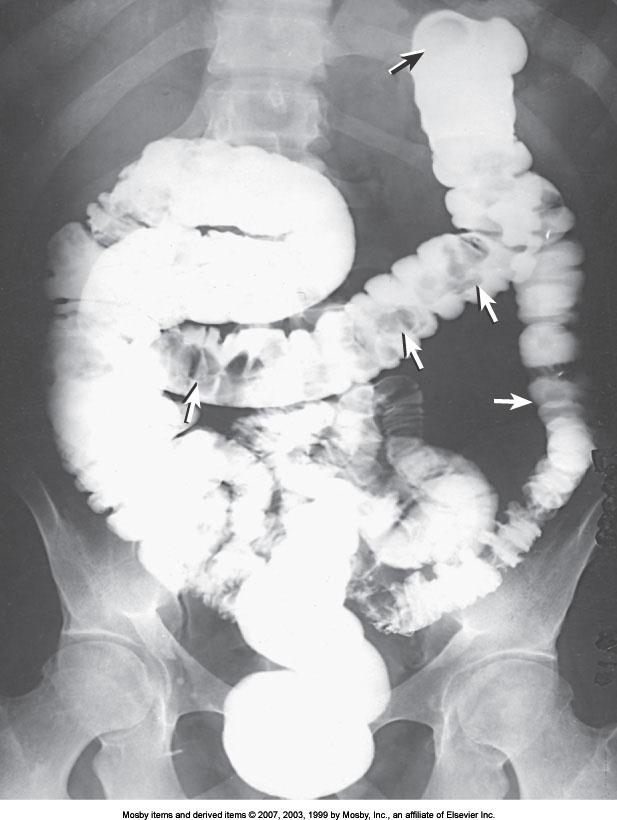 Defekty v náplni (stolice)
Appendikografie                                                     večer vypijeme KL                                                    2.den vyšetření
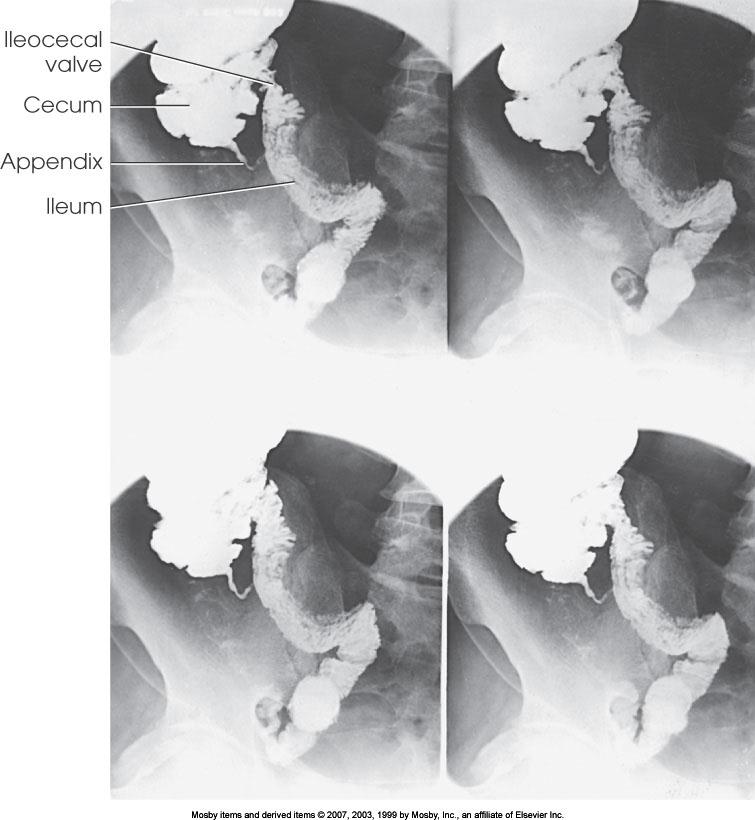 Defekografie
dynamické vyšetření rektální evakuace 
detekuje abnormality, které nemohou být diagnostikovány klinickým, či jiným vyšetřením 
poruchy defekace ve smyslu obstipace, inkontinence,
pánevní či perianální  bolesti související s defekací,
pacienti s poruchami sfinkterů,  vaginálními či rektálními prolapsy či v rámci funkčního předoperačního a pooperačního vyšetření.
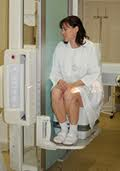 CT vyšetření
Staging tumorů
Šíření tumoru do okolí
Pankreatitidy
Komplikace zánětlivých onemocnění GITu
Komplikace chirurgických výkonů na GITu
Postižení uzlin
Vzdálené metastázy
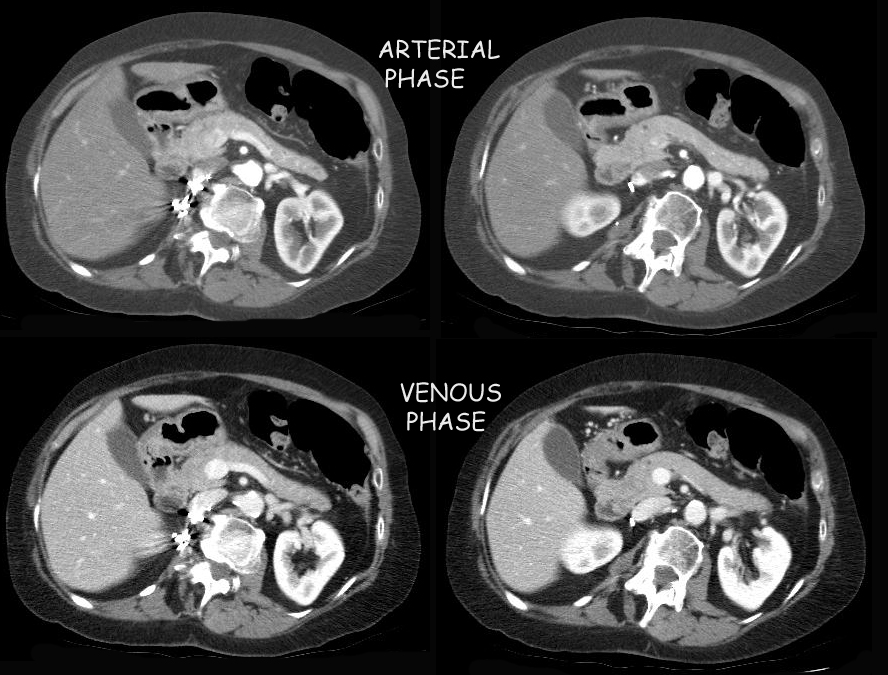 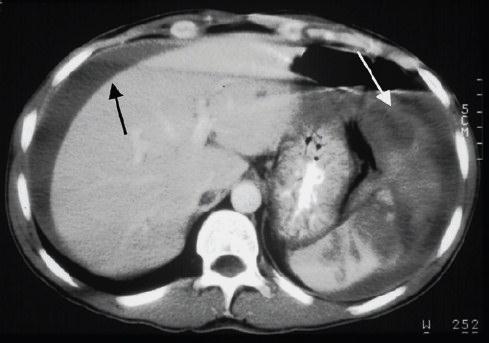 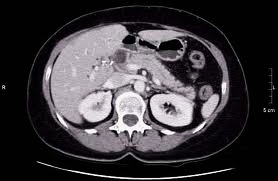 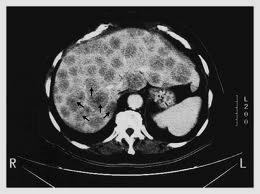 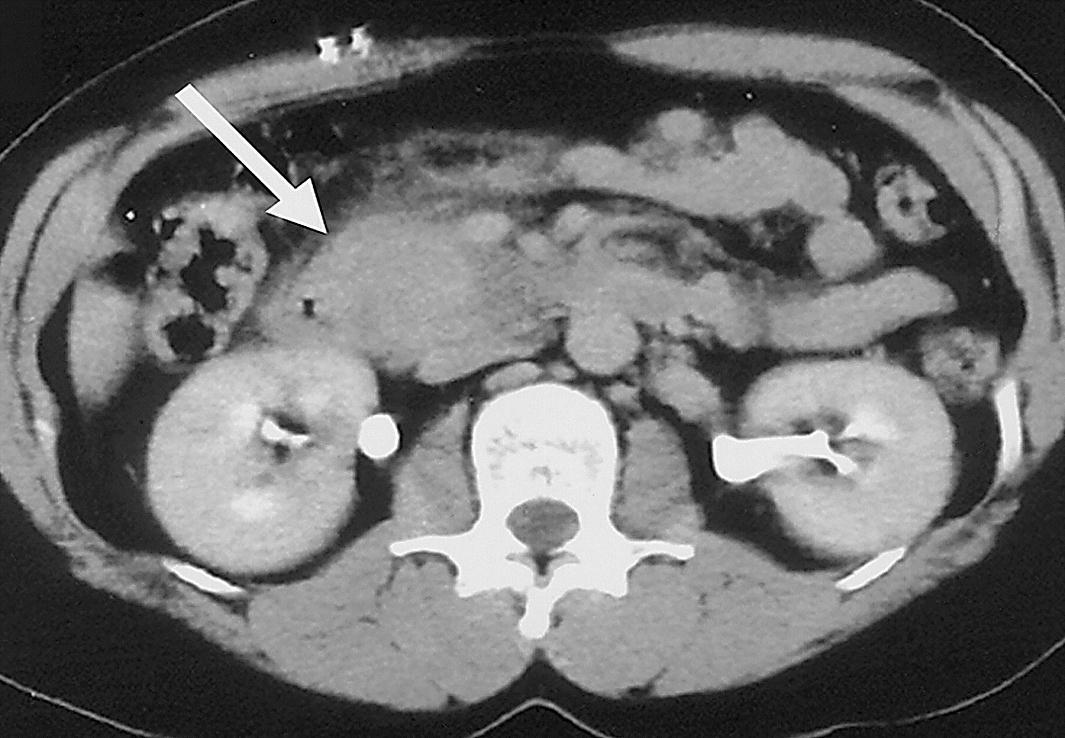 CT enterografie
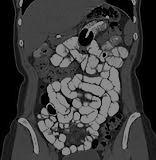 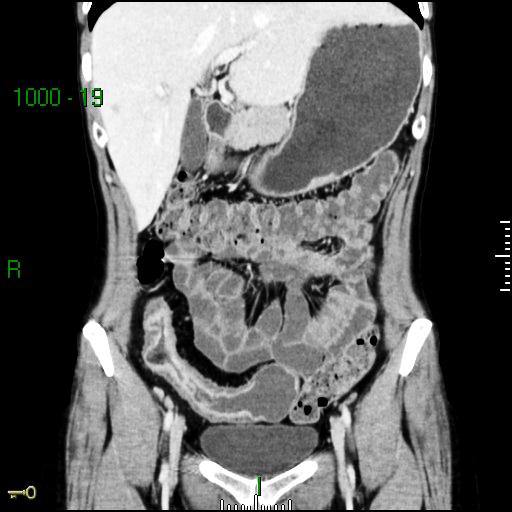 CT kolonografie
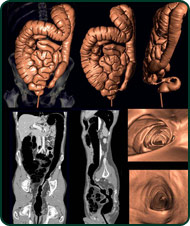 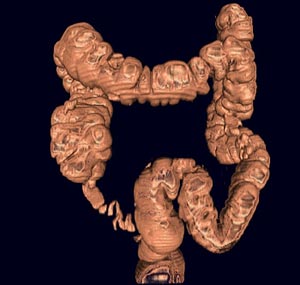 MR vyšetření
Ložiska v játrech – cysty, hemangiomy, metastázy
Difuzní patologické jaterní procesy (cirhóza, steatóza)
Pankreas – tumory
Žlučové cesty
MRA aorty, renálních tepen, v.portae
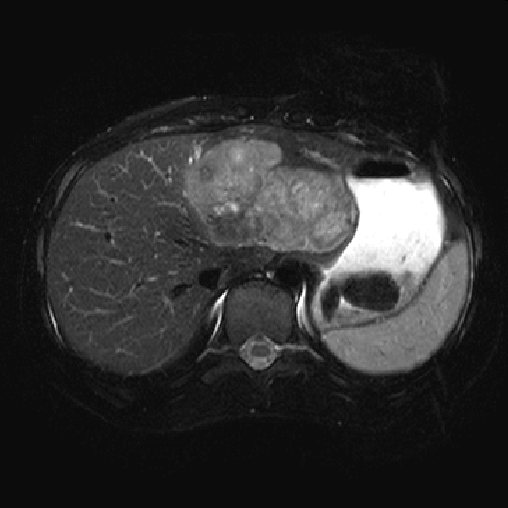 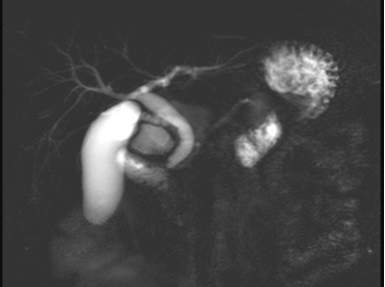 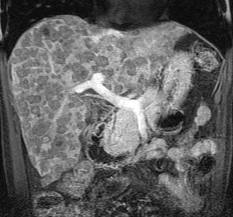 MR enterografie
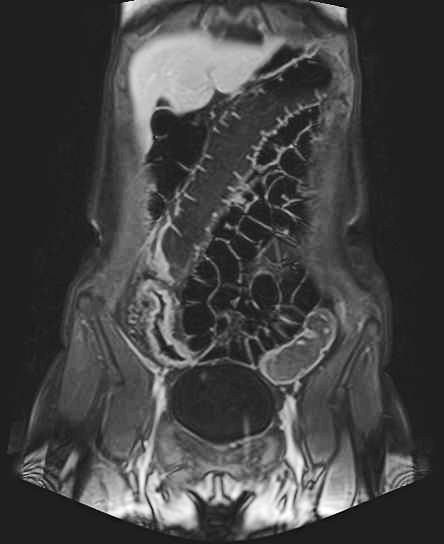 Cholescintigrafie
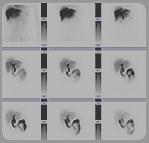 Trochu anatomie
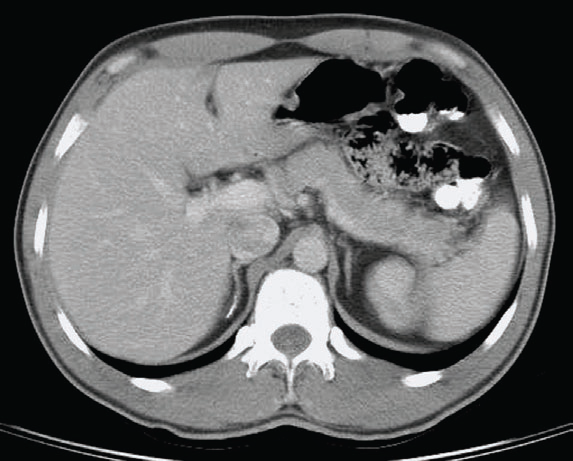 1 – játra
2 – dolní dutá žíla
3 – břišní aorta
4 – slezina
5 – slinivka břišní
6 – levá ledvina
5
1
2
3
4
6
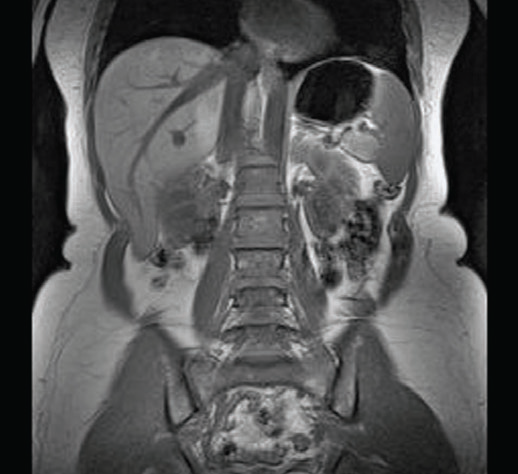 1 – játra
2 – DDŽ
3 – jaterní žíla
4 – aorta
5 – žaludek
6 – slezina
7 – pravá ledvina
8 – m.psoas
3
5
4
6
1
2
7
8